Edges on 3D
Unedited 3D
Edges + Spots
Spot Analysis
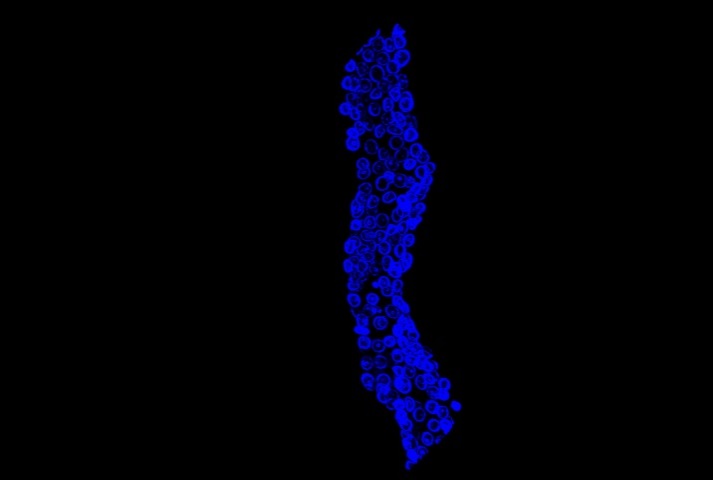 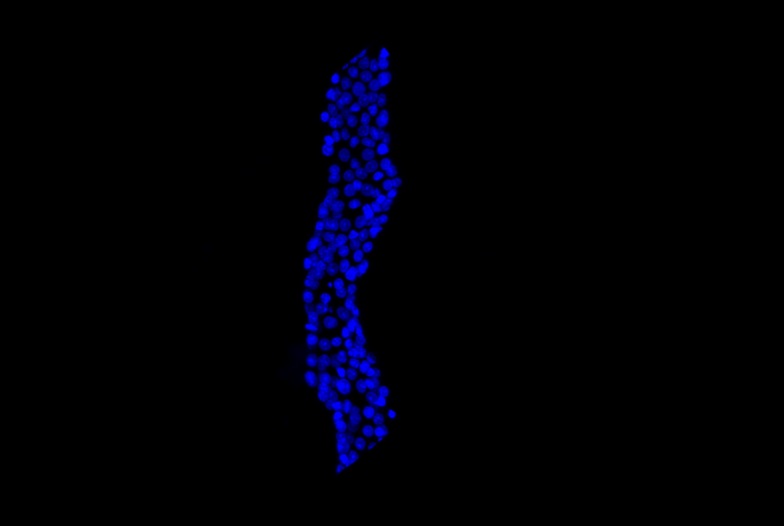 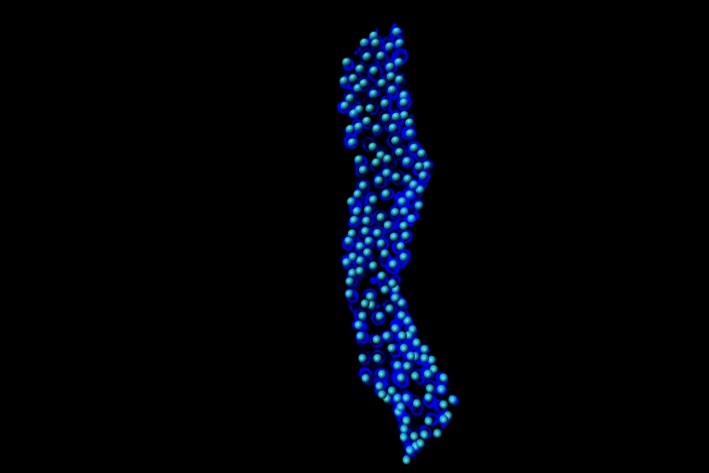 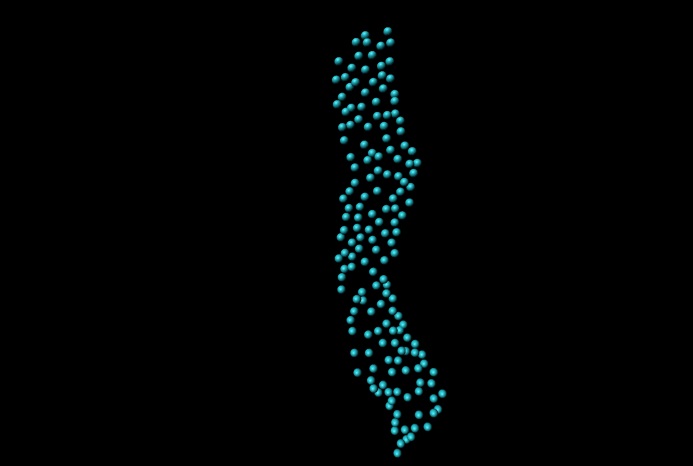 DAPI
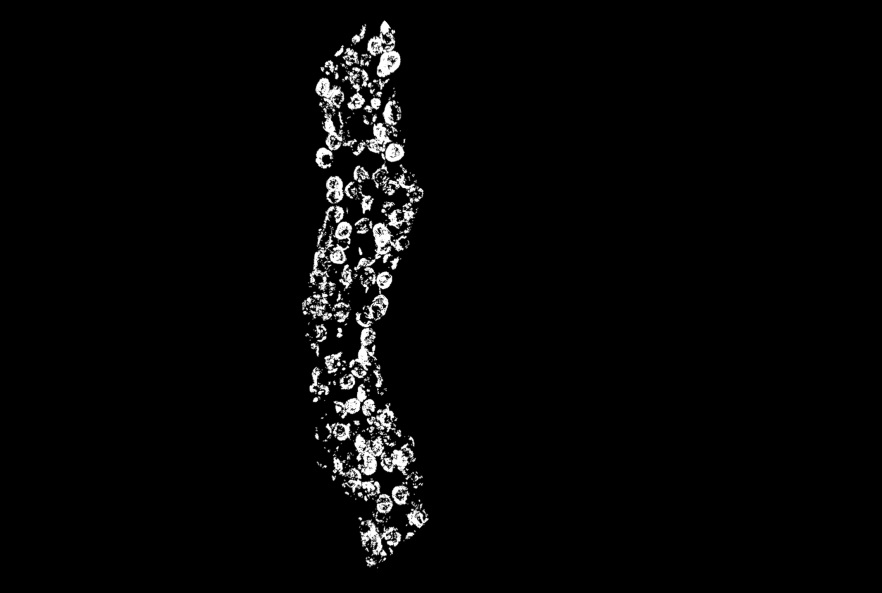 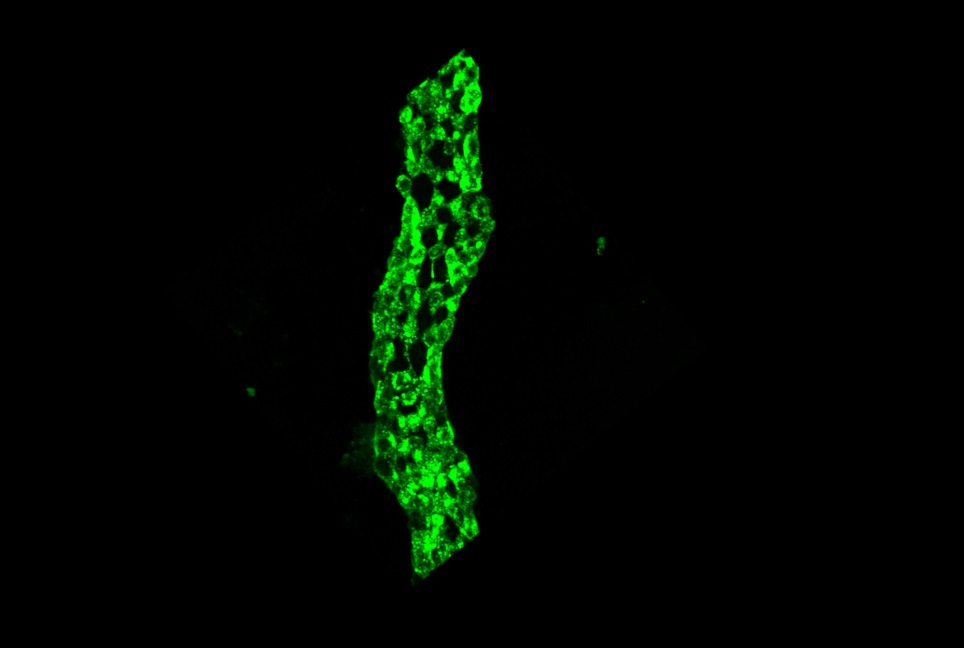 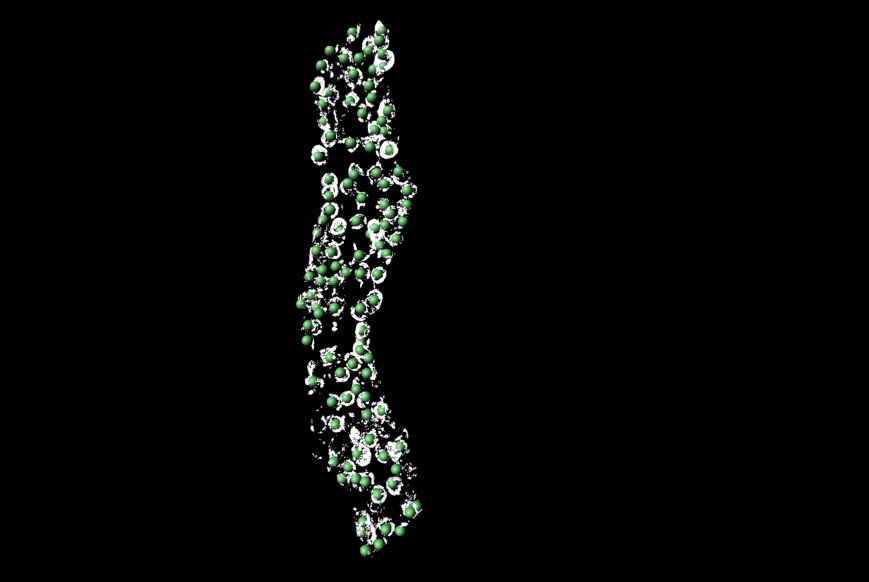 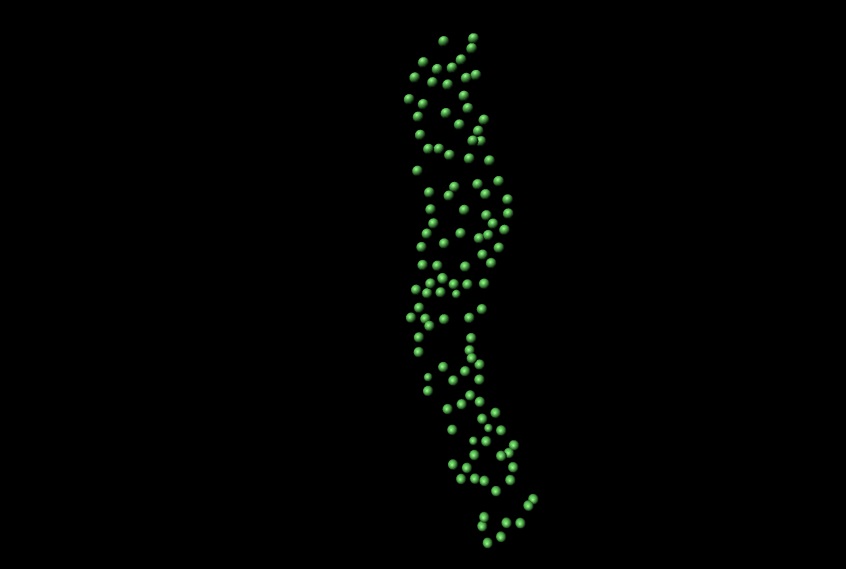 AQP2
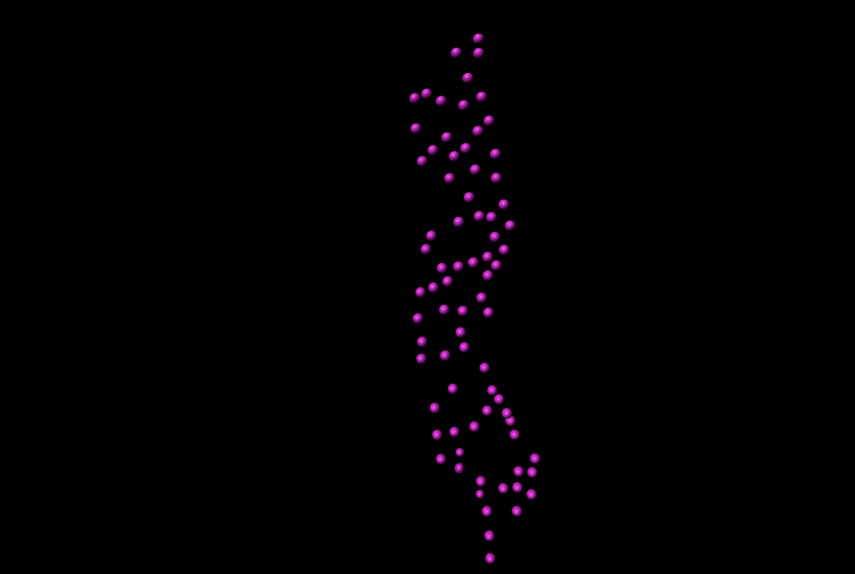 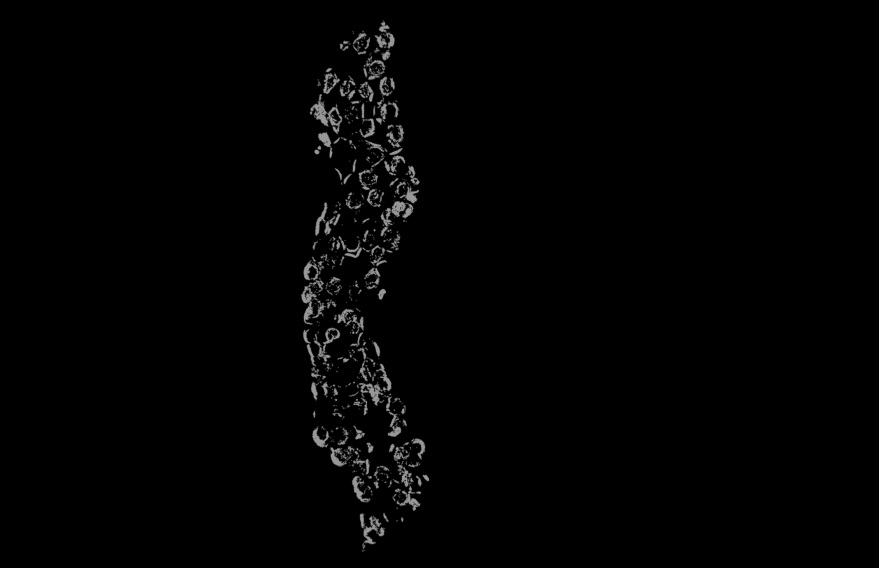 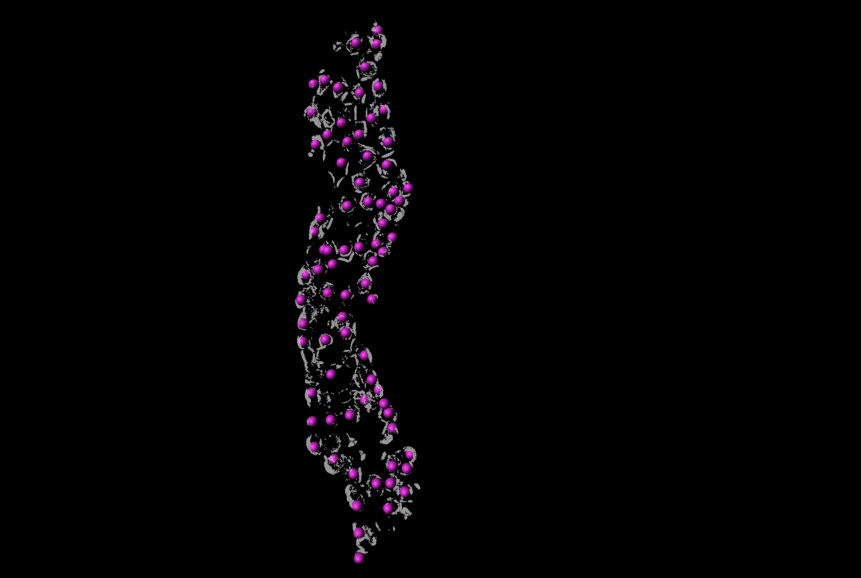 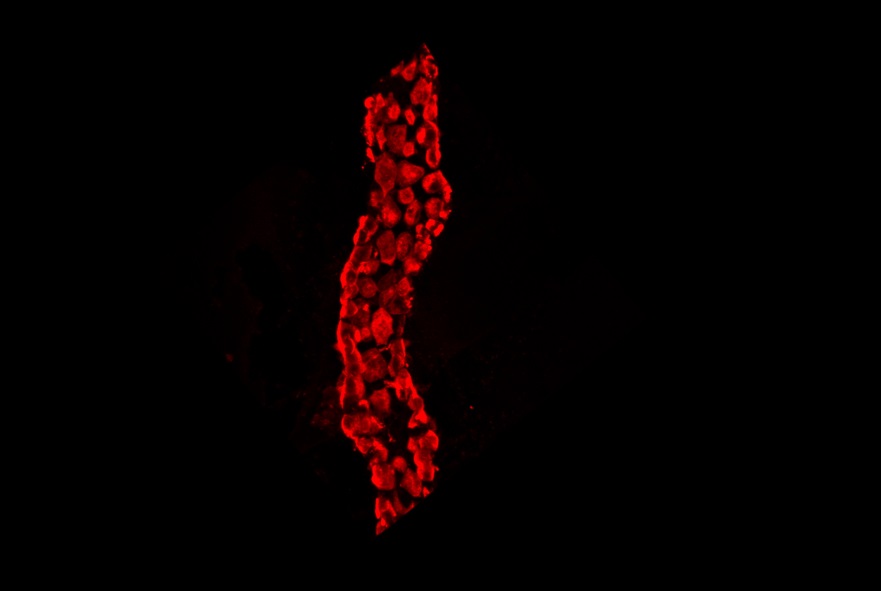 H+-ATPase V1-B1
[Speaker Notes: Supplementary Figure 2. Cell Counting Algorithm
Imaris and Fiji were used to process the images and count the total number of cells, the number of principal cells, and the number of intercalated cells. (A) Unedited samples are shown in the first column. Prior to analysis, all samples were prepped in Imaris by using the Fiji Edges function. On the blue channel, the spot analysis labeled the DAPI-stained nuclei in cyan. The total number of spots was taken to be the total number of cells in each sample. As shown in Supplementary Figure XXXa, Coloc analysis was used to identify the colocalization of two flurochromes at the same physical location. In this case, the analysis was used to identify the overlap between the DAPI nuclei labels and the AQP-2 labels. Spot analysis labeled these overlapping channels. The total number of spots was taken to be the total number of principal cells. Coloc analysis was also used to identify the colocalization of the DAPI nuclei labels and the H+ ATPase B1. Spot analysis labeled these overlapping channels. The total number of spots was taken to be the total number of intercalated cells. (B) The colocalizaion of AQP2 and the DAPI-stain is shown with and without the spot analysis. The scale bar represents 20 µm.]